ESCUELA NORMAL DE EDUCACIÓN PREESCOLAR
LICENCIATURA EN EDUCACIÓN PREESCOLAR
CICLO ESCOLAR 2020 – 2021
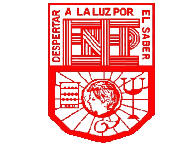 CURSO: 
TRABAJO DOCENTE Y PROYECTOS DE MEJORA ESCOLAR
MAESTRO:
 FABIOLA VALERO TORRES
ALUMNA: 
KATYA QUINTANA RANGEL #13
GRADO Y SECCIÓN:
 3°B

Materiales de práctica

09 DE MAYO DEL 2021				SALTILLO, COAHUILA.
Lunes 17 de MayoLo puedo hacer
Martes 18 de MayoContaminación acústica
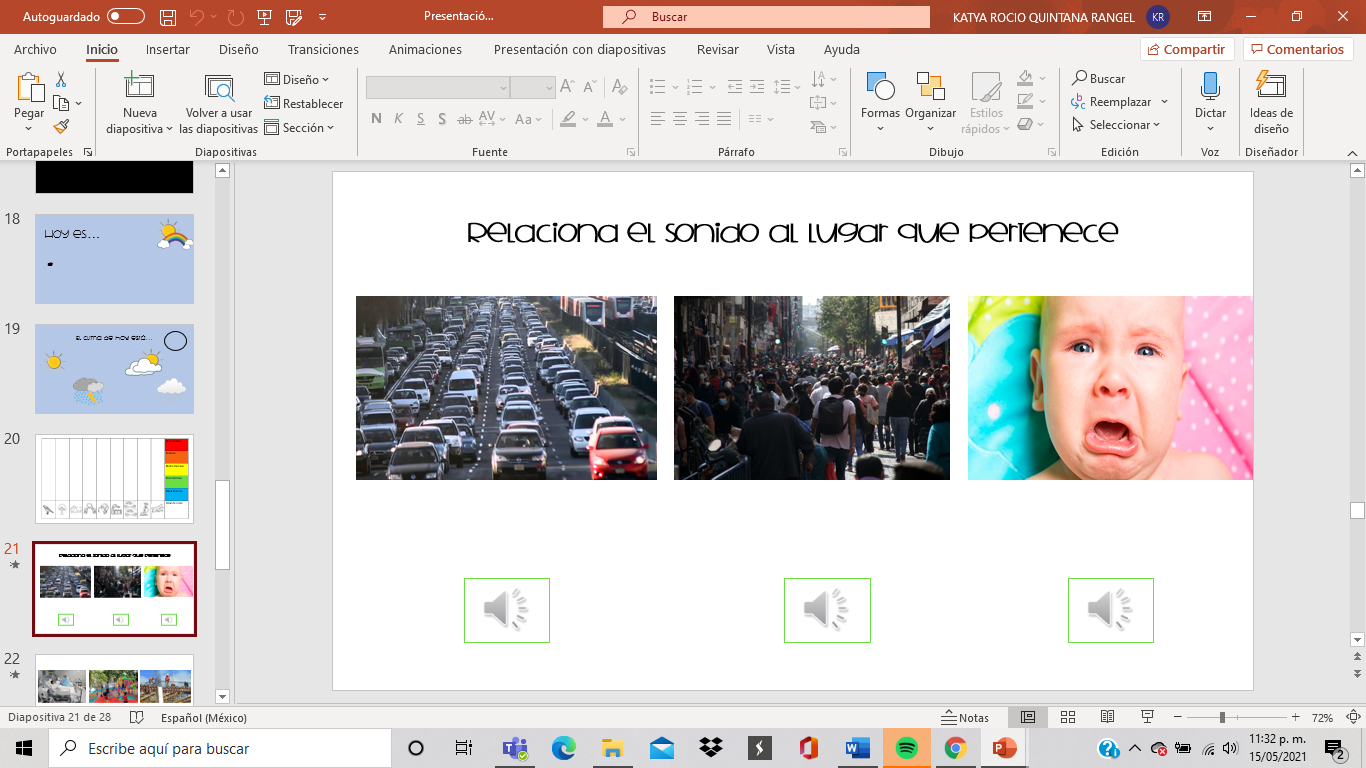 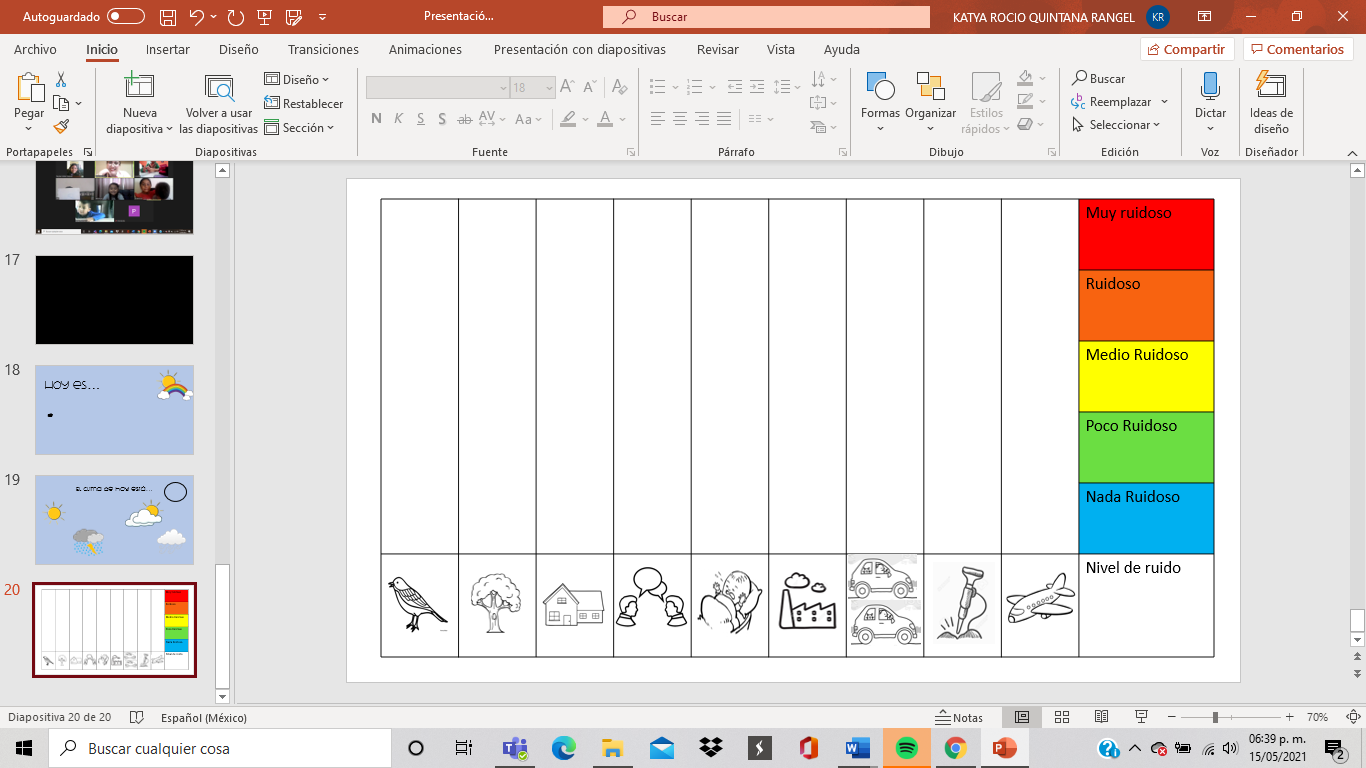 Juego de relacionar el escenario con el sonido
Escala de sonidos
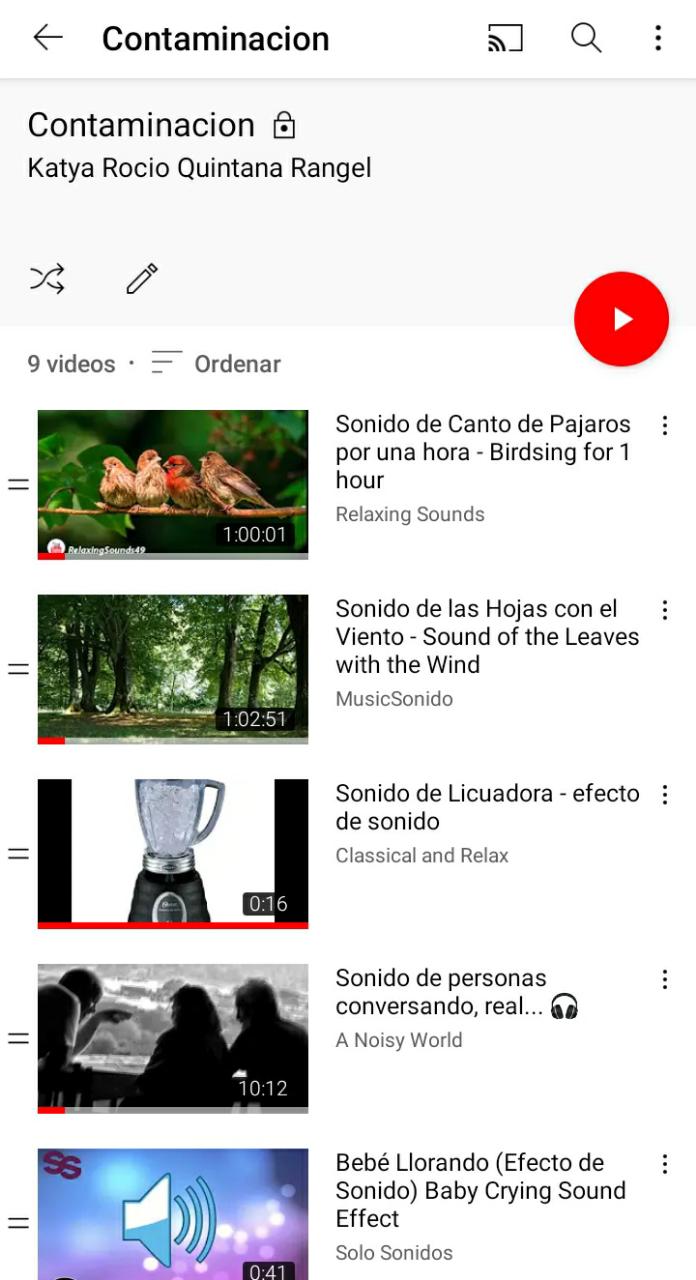 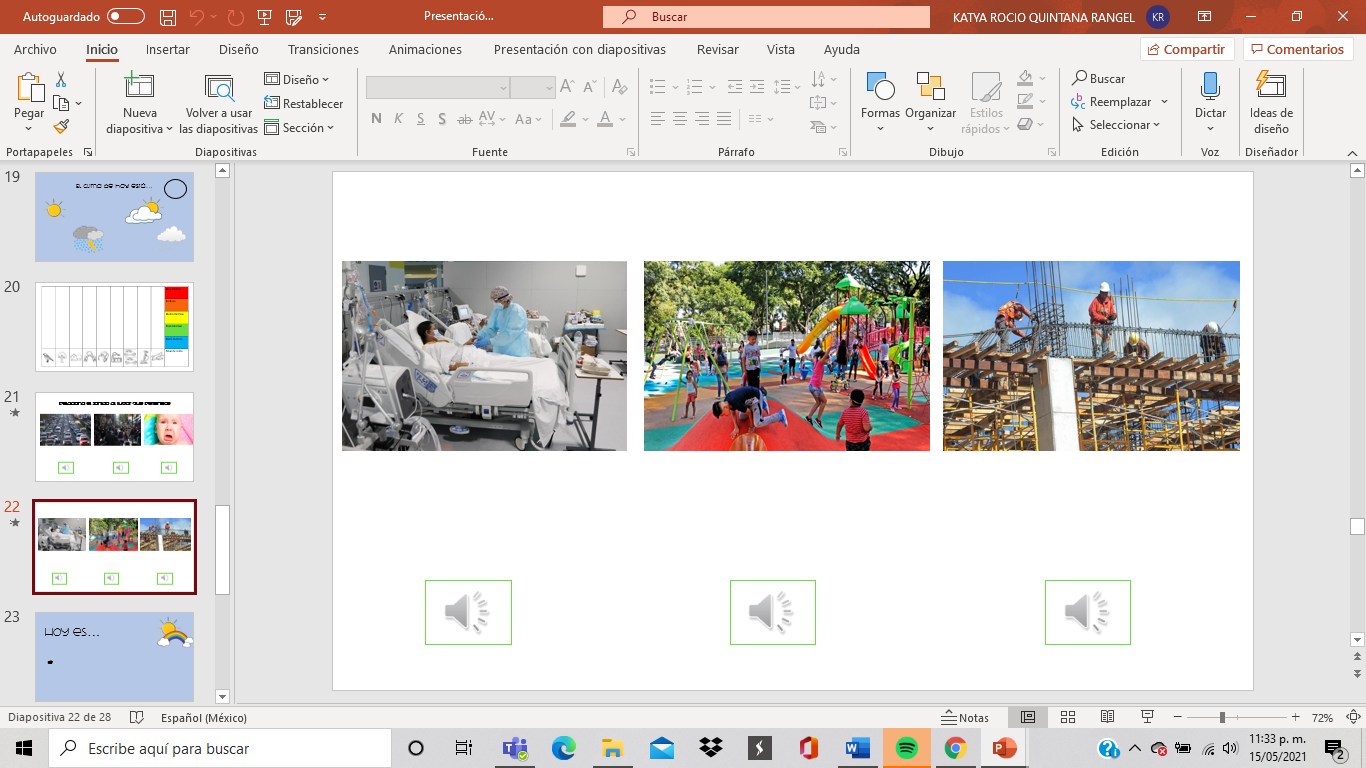 Juego de relacionar el escenario con el sonido
Playlist de sonidos
Miércoles 19 de MayoDetectives de números
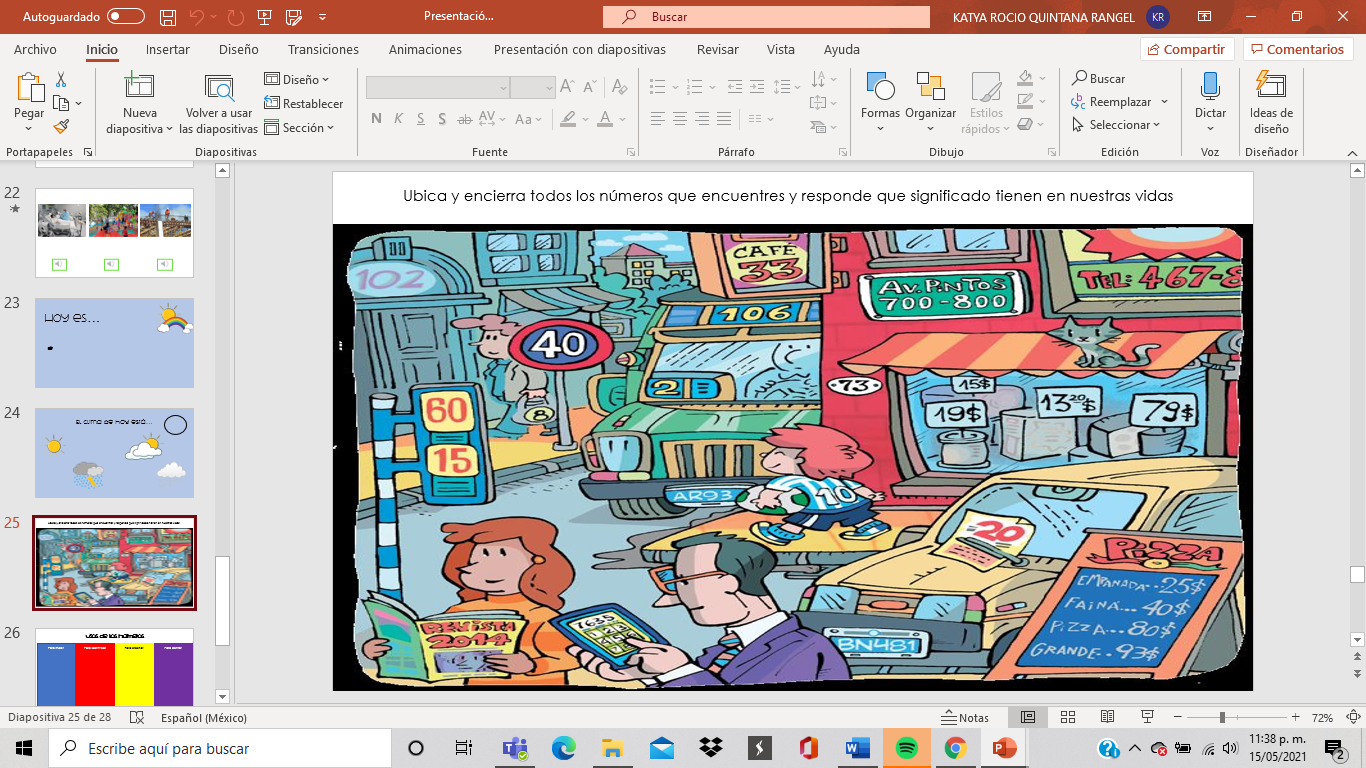 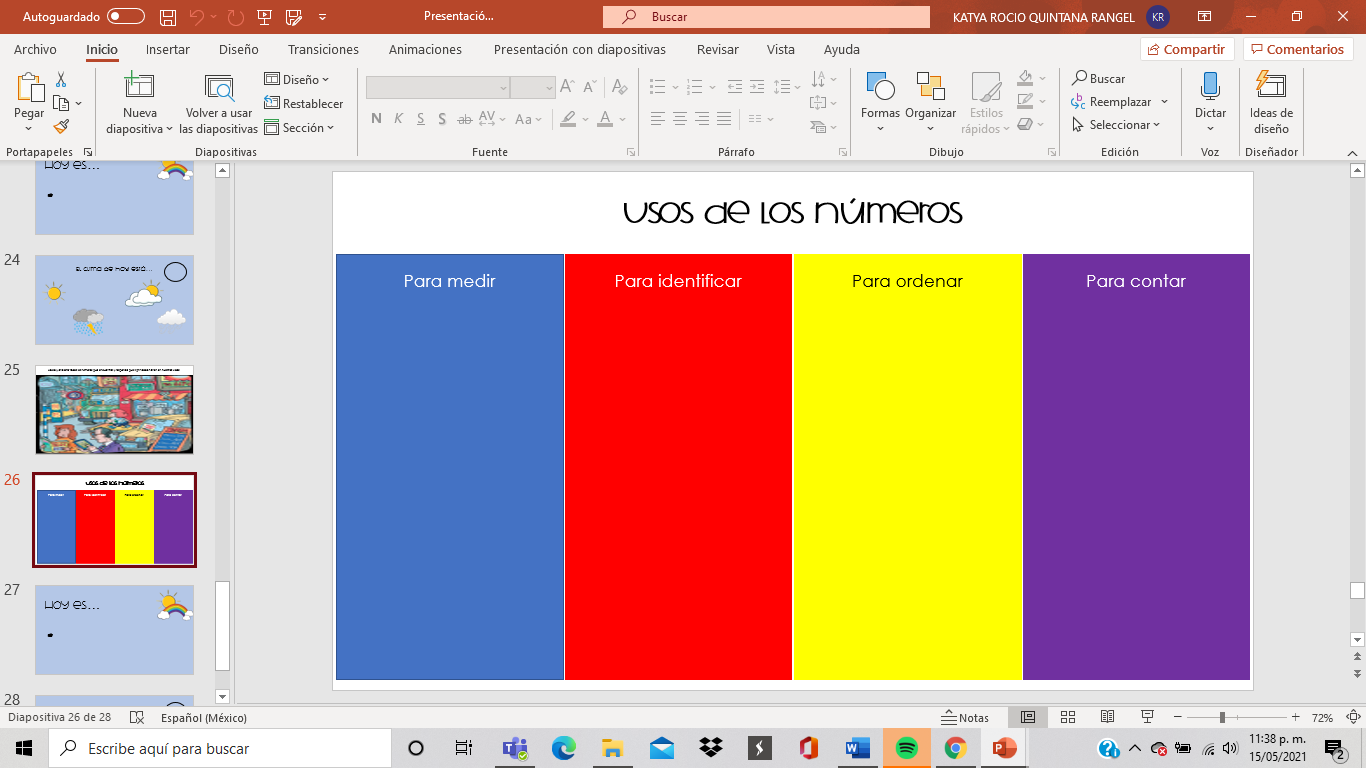 Clasifican los objetos dependiendo del significado que les da el número
Jueves 20 de MayoConcurso de personajes
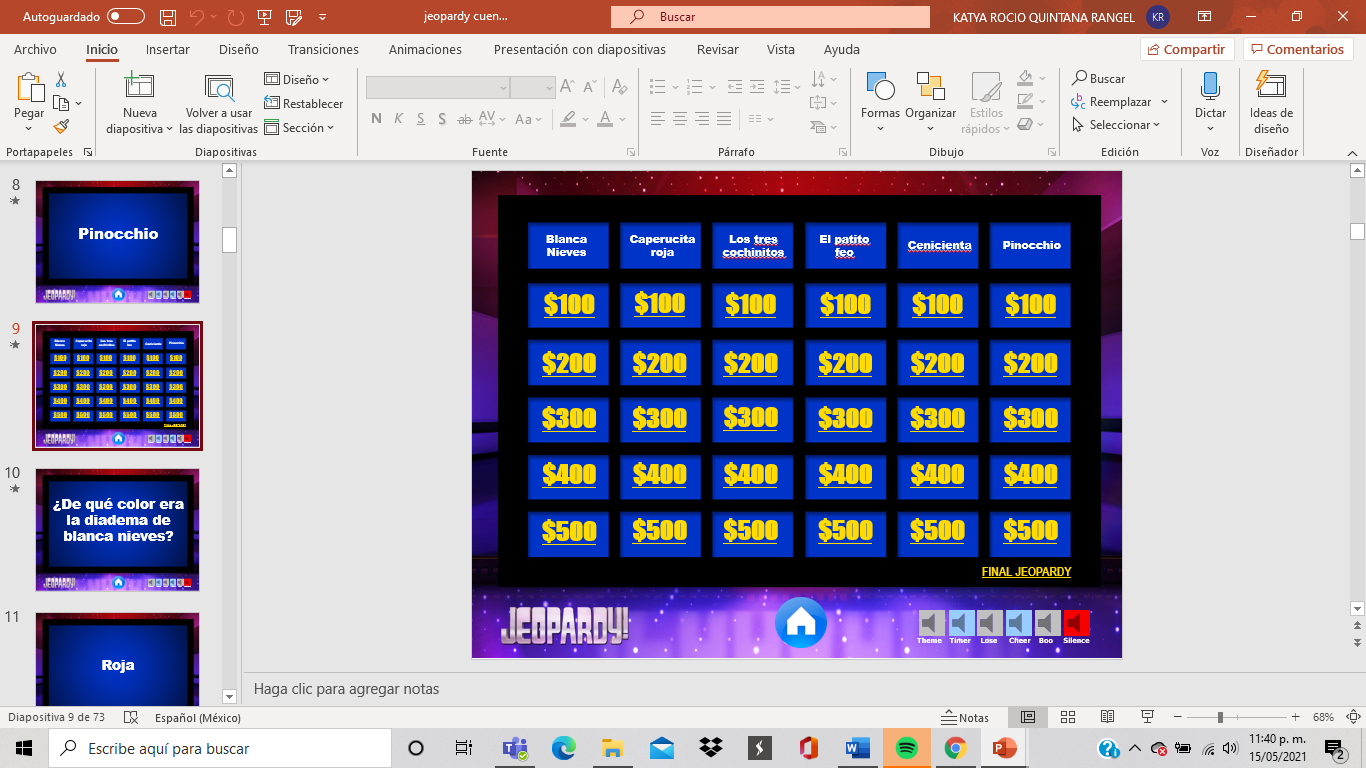 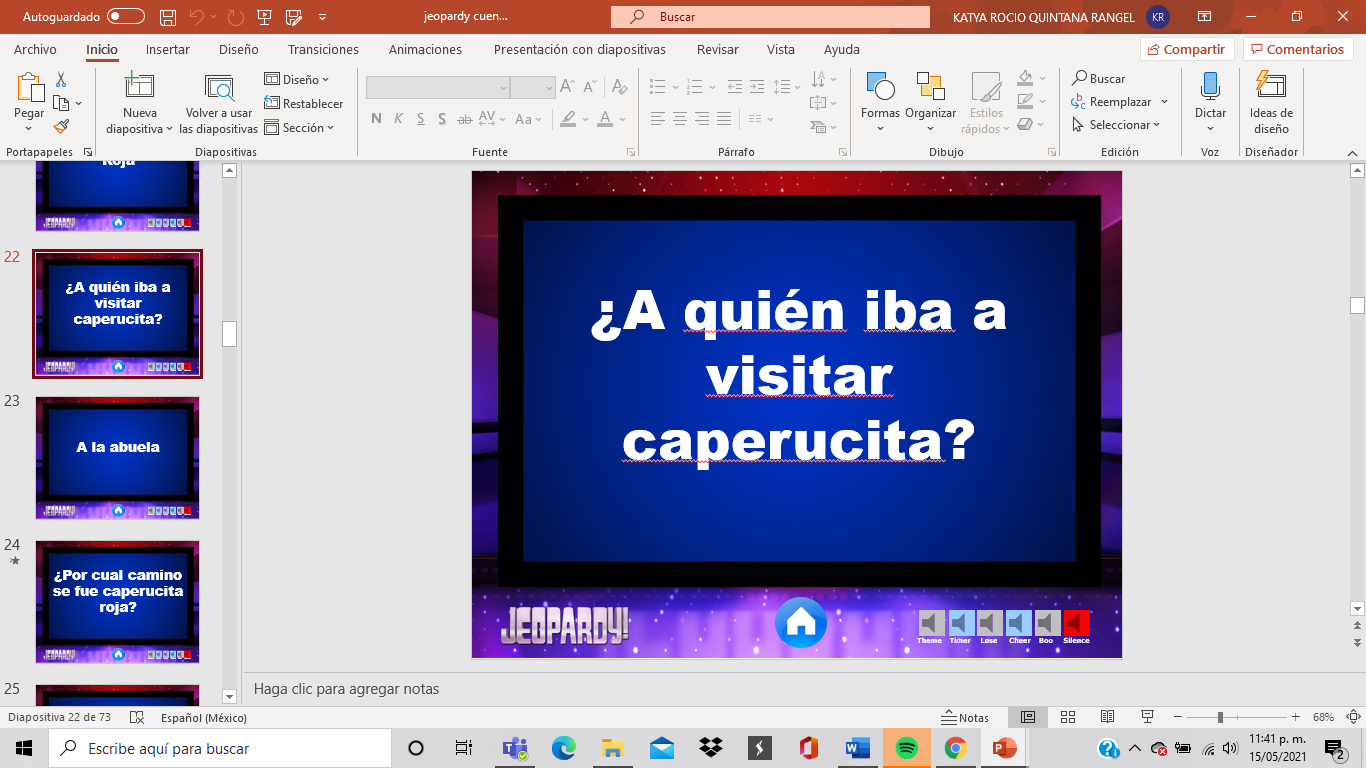 Juego de tipo concurso sobre los cuentos y características de estos